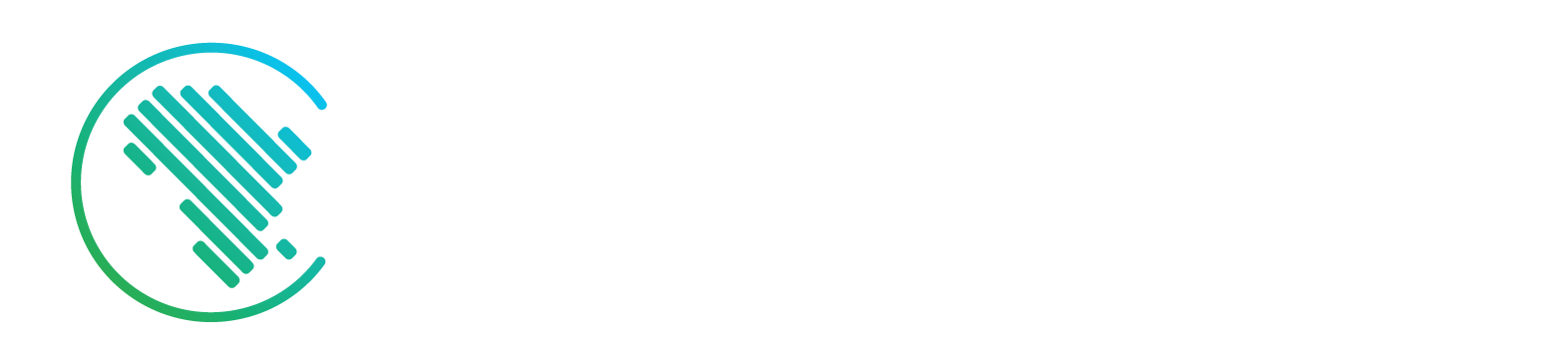 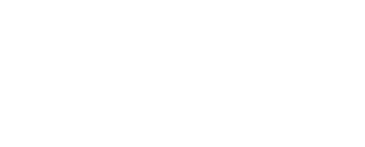 Meeting of the Committee of ExpertsAll day event 9.00 - 18.45Réunion du Comité d’expertsJournée entière 9.00 - 18.45
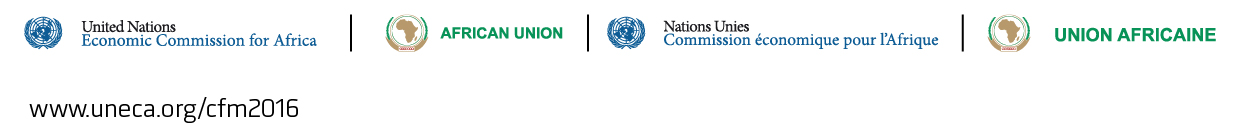 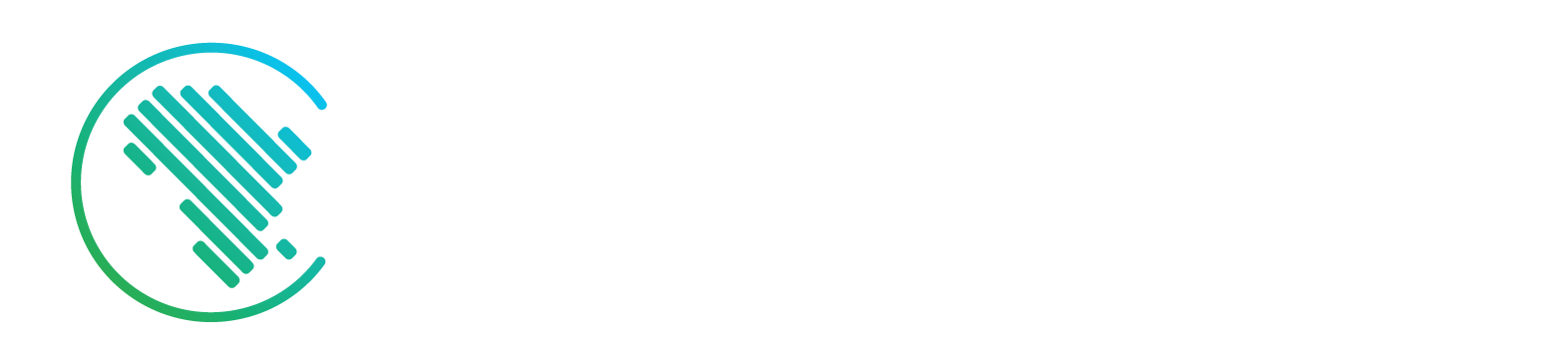 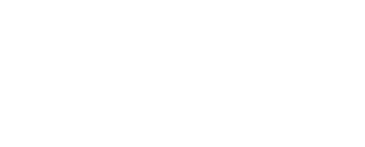 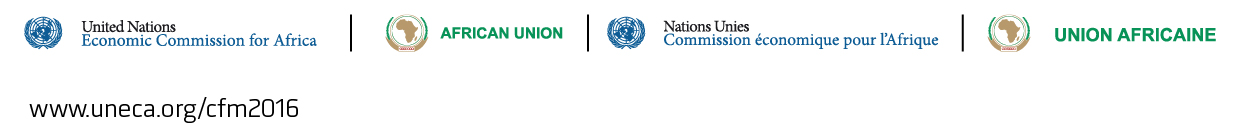 IDEP Governing Council
ECOSOC Resolution E/RES/2013/2 - July 2013
The Governing Council is composed as follows: 
 
The Executive Secretary of the Economic Commission for Africa

Ten representatives of African Governments, two each from the five sub-regions of the continent (Central Africa, Eastern Africa, North Africa, Southern Africa and West Africa)

One representative of the Government of Senegal as host country
 
One representative of the African Union Commission

(e) 	The Director of the Institute in an ex officio capacity and serving as the Secretary of the Governing Council.
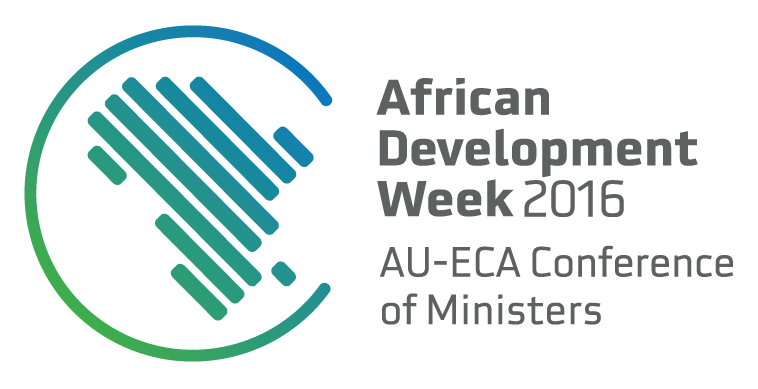 3
The 10 members of the Governing Council who serve as representatives of African Governments are appointed by COM on the basis of an equal representation of the five sub-regions of the African continent... 
 
The member of the Governing Council designated by the AUC is recommended by the Chairperson of the Commission from among the elected officials of the Commission for appointment by the Conference
 
All members appointed by the Conference from the five sub-regions of the African continent and the member appointed on the recommendation of the Chairperson of the AUC shall serve for a period of three years and shall be eligible for reappointment for one additional term only. Vacancies occurring owing to disability or resignation shall be filled for the interim period by the Conference
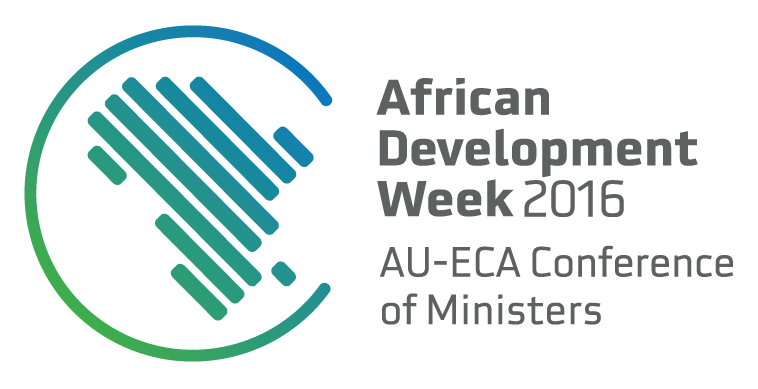 4
Member States participation in the GC of IDEP
2010 - 2014
1 meeting of the GC			**	 2 meetings of the GC
2003 - 2009
The process
A note was presented to CoM 2015 Bureau in December,
A meeting was held with CoM 2015 Bureau members >> invitation to launch regional consultations to nominate 2 representatives / region
The issue was addressed by the 54th meeting of IDEP Governing Council


Decision on new members to be made during CoM 2016

Senegal, as the host country, and AUC, as permanent member, to update the name and contact of their nominee
In proposing the new members, the following should be considered: 
 
Eligibility, i.e. non participation in the Governing Council for - at least, the last 10 years 

An attempt to ensure a language balance

A minimum of continuity should be ensured, so that the transition is not too abrupt. That is why it is proposed that 2 countries continue for an exceptional extension of 1 more year
CoM 2016

To agree on the 10  members, 2 / region

To empower CoM 2016 Bureau to consult with concerned Member States to get  the names of their representative
ECOSOC Resolution E/RES/2013/2 - July 2013 
adopted IDEP revised statute
53rd & 54th IDEP Governing Council meetings considered the revised statute, made editorial changes and proposed few amendments in order to clarify and appropriately reflect the following:  

The respective roles and selection process of the members of the Governing Council and the Technical Advisory Committee
The continuity of the participation of the 10 members nominated by the Governments
The appointment by the ECA Executive Secretary and Chair of IDEP Governing Council, of the Institute’s staff
The clarification of the role of the Governing Council in the selection of the Director of IDEP
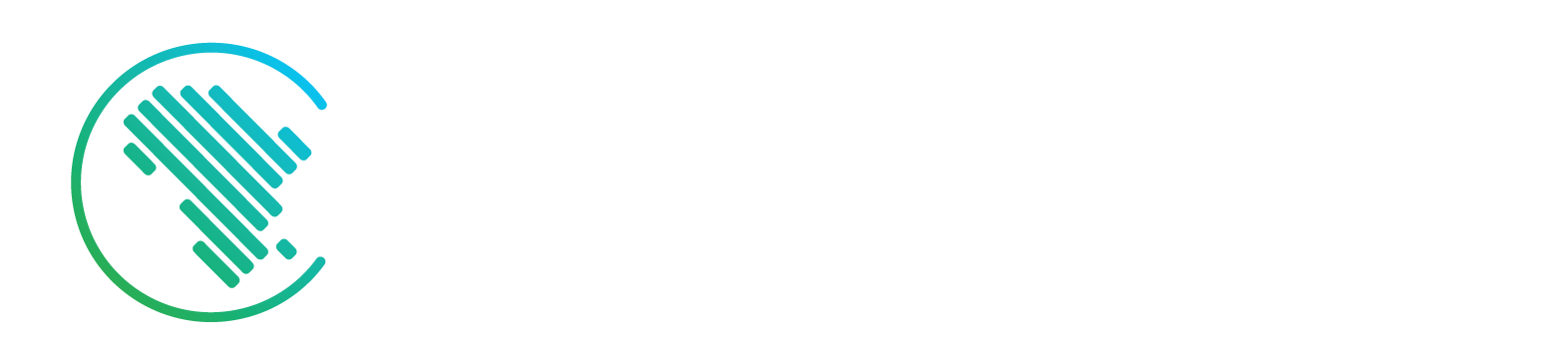 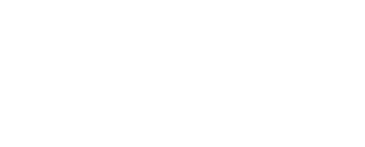 I thank you for your kind attention
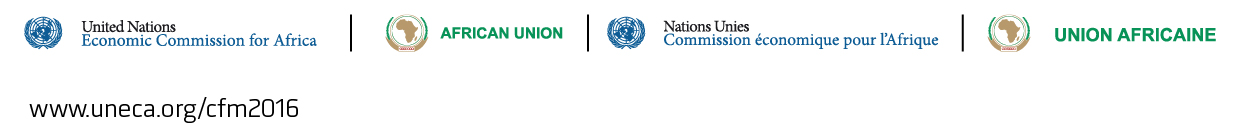